Hyperglycemia: DKA and HHS
Anne Marie Mattingly
Assistant Professor of Medicine
Division of Pulmonary and Critical Care
September 22, 2014
Goals of Treatment
Accurately diagnose DKA and/or HHS
Provide optimal volume resuscitation
Use insulin to stop life-threatening metabolic derangements
Correct dangerous electrolyte abnormalities
Determine the precipitating factors and provide any urgent treatment
Points To Learn
Normal glucose metabolism
Pathophysiology of hyperglycemic syndromes
Basic management (and why it works)
Fluids
Insulin
Electrolytes
Common precipitating factors
Transitioning to SQ insulin (and the floor)
[Speaker Notes: *these will parallel the goals of treatment….]
DKA, HHS, or neither?
47 year old with DM (on insulin)
several days of nausea, vomiting, diarrhea, and abdominal pain
missed insulin yesterday
labs show:
133
107
34
ABG: pending
UA: SpGrav 1.024, 1+ ketones
407
3.5
16
2.6
[Speaker Notes: *labs show bicarbonate of 16, UA has ketones]
DKA, HHS, or neither?
24 year old with DM (on insulin)
several days of nausea, vomiting, diarrhea, and abdominal pain
missed insulin yesterday
labs show:
136
95
15
ABG: 7.38/38/95/25/99% RA
392
3.5
25
1.2
[Speaker Notes: *same symptoms, also missed his insulin
*BG still elevated
*bicarbonate is 25 and BUN/Cr not as high
*pH normal]
DKA, HHS, or neither?
81 year old SNF resident with DM (diet-controlled), aflutter, CAD, HTN
referred to ED from SNF for chest pain, mental status change, and low BP
EKG shows rapid a-fib (rate and pain resolve with IVF)
labs show:
152
110
65
916
Lactate 4.0
3.6
26
1.5
[Speaker Notes: *not even on insulin
*sodium high, but bicarb normal and she has elevated lactate]
DKA, HHS, or neither?
55 year old SNF resident with DM (on metformin), cerebral palsy,  chronic constipation
unable to stool for several days, today vomited repeatedly and then aspirated
hypotensive and hypoxic
labs show:
142
91
16
ABG: 7.47/31/105/22/96% on 50% VM
Lactate 7.5
499
3.1
27
0.37
[Speaker Notes: *has aspiration event, now hypoxic and hypotensive
*glucose high (stressed)
*bicarb normal, pH actually shows alkalosis]
Metabolism in Fed State
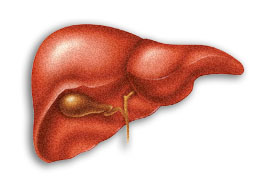 ATP
FAT
FATTY
ACIDS
FAT
FATTY ACIDS
ACETYL-CoA
ATP
ACETYL-CoA
GLUCOSE
GLUCOSE
GLUCOSE
GLYCOGEN
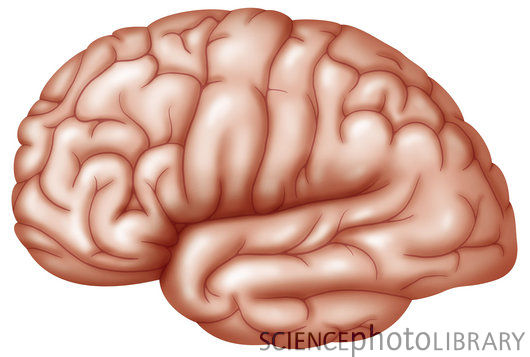 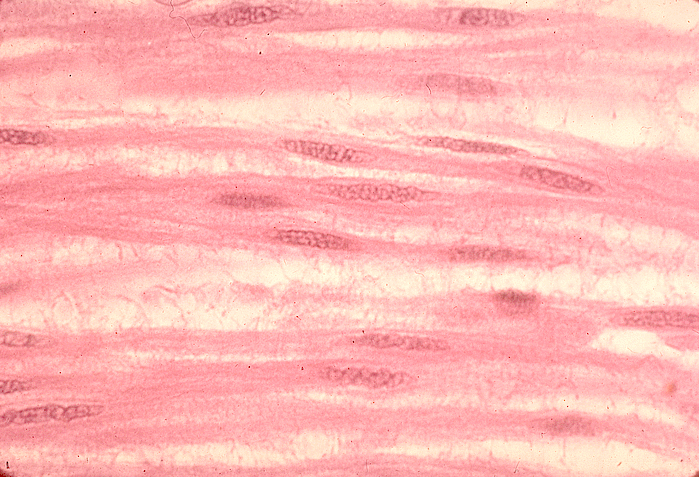 GLUCOSE
GLUCOSE
ACETYL-CoA
ACETYL-CoA
ATP
GLYCOGEN
ATP
[Speaker Notes: *when we are fed, glucose is present
*liver: may be stored (glycogen), used for energy, or converted to fatty acids (via acetayl coA) and into fats that are transported to adipocyte to storage
*adipocyte: same as liver, except no storage of glycogen – it is either used right then for energy for the cell, or else stored a fat
*yellow stars are insulin dependent transport
*muscle: can use it right then, or turn it into glycogen to save for later
*brain: all it does with glucose is eat it
*essentially in the fed state there is plenty of glucose, and the body is working at storing that energy as glycogen and fat]
Metabolism in Fasting State
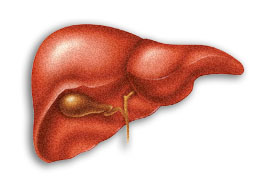 ATP
FAT
FATTY
ACIDS
FAT
FATTY ACIDS
ACETYL-CoA
ATP
ACETYL-CoA
GLUCOSE
GLUCOSE
GLUCOSE
GLYCOGEN
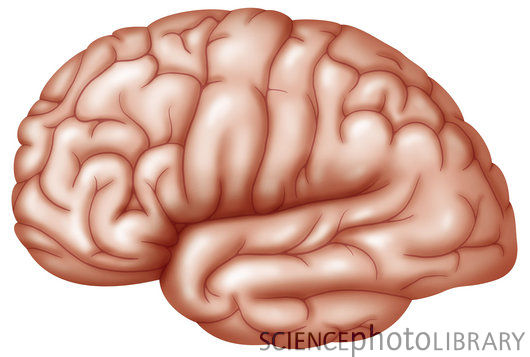 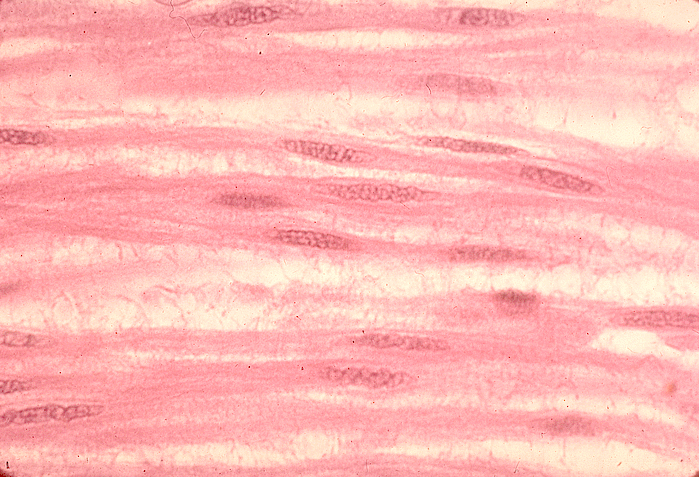 GLUCOSE
GLUCOSE
ACETYL-CoA
ACETYL-CoA
ATP
GLYCOGEN
ATP
[Speaker Notes: *in the fasted state, there is no glucose
*none of the cells are getting any glucose
*none of them are making any acetyl-CoA, so they are not getting any ATP
*the liver and muscle stop making glycogen, because they have no substrate (although the glycogen still exists)
*the liver and fat cells stops making fatty acids and fat, for lack of substrate (although the fat still exists)
*the cells are now starving
*what happens?]
Metabolism in Fasting State
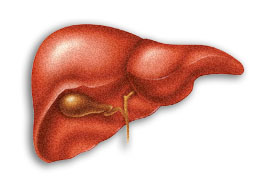 ATP
FAT
FATTY
ACIDS
FATTY ACIDS
ACETYL-CoA
KETONES
ATP
ACETYL-CoA
GLUCOSE
KETONES
GLYCOGEN
GLUCOSE
BUILDING
BLOCKS
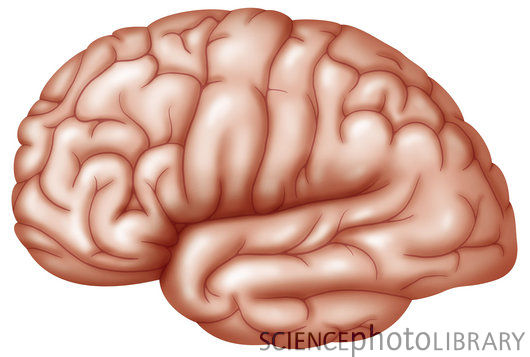 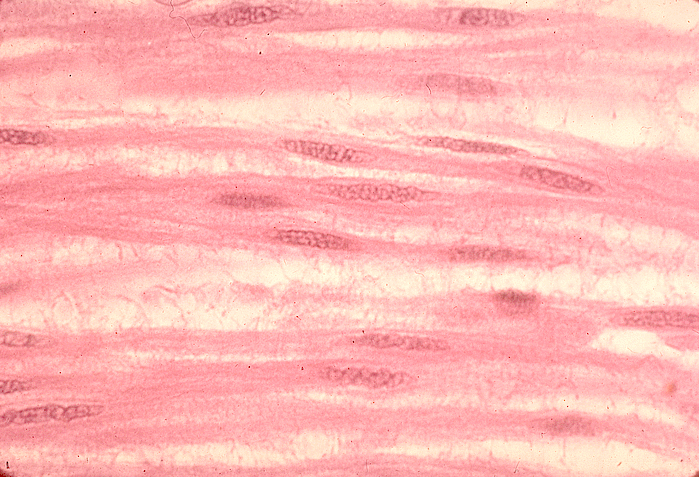 FATTY
ACIDS
KETONES
GLUCOSE
GLUCOSE
AMINO 
ACIDS
ACETYL-CoA
KETONES
ACETYL-CoA
ATP
ATP
GLYCOGEN
[Speaker Notes: *the liver breaks down glycogen to generate glucose (instead of building glycogen as in the fed state)
*it uses some of the glucose to make acetyl CoA so it can feed itself
*however instead of converting the acetyl CoA into fatty acids and fats as during the fed state, it now uses them to make ketones, an alternative fuel
*both the ketones and the released glucose are released into the circulation to provide fuel
*in the fat cell, the cell cannot take up the glucose because there is no insulin
*instead, fat production stops and reverses to produce free fatty acids and acetyl-CoA
*the acetyl-coA is used by the cell to eat since it has no glucose now
*the rest of the fatty acids are also sent to the liver, so that it can be made into acetyl-coA to build more ketones
*in the muscle, because there is no insulin it cannot take up the available glucose
*the muscle breaks down and eats its own glycogen
* instead the fatty acids and ketones are turned into acetyl-CoA to feed the cell
*at the same time, the muscle puts out amino acids that the liver can use in gluconeogenesis to make more glucose and more acetylCoA to fuel the liver and the ketones
*in the brain, glucose uptake and metabolism continues (cutting off the other organs from getting the glucose has ensured there is enough for the brain)
*the brain also takes up the ketones and turns them into acetyl-CoA it can it
*essentially goals in the fasting state are to release the stored glycogen and fat in usable form for the other organs, with the usable forms being ketones and glucose]
Control of Fed/Fasting
Glucose
Used
Glucose
Low
+
+
GLUCAGON
FED
STATE
(ANABOLISM)
FASTING
STATE
(CATABOLISM)
-
+
INSULIN
+
Glucose 
(and Ketones)
Produced
Glucose
High
[Speaker Notes: *the basic regulation is that we utilize glucose, and when it gets low we go into fasting state
*fasting state produces glucose and ketones, and when the glucose rises insulin is stimulated
*insulin transitions us into the fed state, and simultaneously turns off the fasting state by suppressing glucagon
*this is why we don’t all go into ketoacidosis when we don’t eat – once we make enough glucose, insulin is stimulated and shuts the process off]
What is DKA?
NO INSULIN!
[Speaker Notes: *DKA occurs when there is a complete loss of insulin function]
What is DKA?
NO INSULIN!
Glucose
Used
Glucose
Low
+
+
GLUCAGON
FED
STATE
(ANABOLISM)
FASTING
STATE
(CATABOLISM)
-
+
+
Glucose
(and Ketones)
Produced
Glucose
High
[Speaker Notes: *in this case, the patient goes into the fasting state
*however once enough alternative fuel is produced, there is defective feedback to shut the cycle off because there is no or insufficient action of insulin
*the person therefore gets “stuck” in the fasting state, unable to recognize that they are in fact no longer starving, and just keeps producing glucose and ketones with no regulation
*the high glucose causes the person to pee themselves dry and the ketones cause a dangerous anion gap metabolic acidosis]
DKA Diagnosis
metabolic acidosis (not necessarily acidemia)
anion gap present
[Speaker Notes: *DKA is essentially the condition when both the glucose and ketone production remain unchecked because there is essentially no insulin activity at all, and this leads to the production of ketones with are acid
*because the pathology involves ketone production, there is an obligate metabolic acidosis (but not always acidemia, because there can be more than one disorder at once)
*because ketones produce an anion gap, the acidosis must be of an anion gap type with the anion gap coming from the ketones (if the anion gap is coming from something else, then by definition there is not uncontrolled ketone production and no DKA)]
Anion Gap
There are lots of (+) and (-) charges in the body
We only measure some of the (+) and (-) charges, so the number of measured (+) and (-) are not the same
		  ≠		  +
In actuality, the total number of (+) must equal the total number of (-)
             =		   +		    +
Na
Cl
Bicarb
Na
Cl
Bicarb
Other
[Speaker Notes: *anion gap is confusing…
*the primary + and – do not equal each other
*of course the body must be electrically neutral, so there must be some other minuses we are not measuring]
Anion Gap
By re-arranging the formula, we can calculate how many ‘other’ (-) charges are present
          -         -         =
Na 136 – 140
Cl 100 – 102
Bicarb 24
If there is a higher anion gap, there must be more than a normal amount of some ‘other’ (-)
Na
Cl
Bicarb
Other
The normal  “anion gap” is 10-12
[Speaker Notes: *we can rearrange this formula to see how many minuses there should be
*with normal electrolytes, there should be about 10-12 other minuses we are not counting
*if there are more extra minuses than that, we know that extra ones are somehow being made
*when this occurs together with a reduction in bicarb, we know those minuses are basically taking the place of bicarb – so there is an acidosis and the fact that they forced the bicarb out means they are responsible for the acidosis
*once we know the acidosis is happening because there is extra of something else, we can go looking to find out what the “something else” is to diagnose the disease
*in the case of DKA, the ketones form an “other” anion that causes the anion gap to be increased]
DKA Diagnosis
metabolic acidosis (not necessarily acidemia)
anion gap present
anion gap elevation is due partially or entirely to ketones
ketones are produced due to absolute or relative deficiency of insulin
common symptoms: high BG, shortness of breath, nausea, vomiting, abdominal pain, excessive thirst, excessive urination
[Speaker Notes: *DKA is essentially the condition when both the glucose and ketone production remain unchecked because there is essentially no insulin activity at all
*because the pathology involves ketone production, there is an obligate metabolic acidosis (but not always acidemia, because there can be more than one disorder at once)
*because ketones produce an anion gap, the acidosis must be of an anion gap type with the anion gap coming from the ketones (if the anion gap is coming from something else, then by definition there is not uncontrolled ketone production and no DKA)
*as opposed to starvation ketosis, EtOH ketosis (aka it is DIABETIC type ketoacidosis)
*sx: SOB is from trying to breathe off the acidosis]
What is HHS?
NOT ENOUGH INSULIN!
[Speaker Notes: *HHS occurs when there is some insulin around, but not enough to control the BG and a very dramatic and dangerous hyperglycemia occurs]
What is HHS?
NOT ENOUGH INSULIN!
Glucose
Used
Glucose
Low
+
+
GLUCAGON
FED
STATE
(ANABOLISM)
FASTING
STATE
(CATABOLISM)
-
+
INSULIN
+
Glucose
(and Ketones)
Produced
Glucose
High
[Speaker Notes: *there is a relative shortage of insulin
*however the amount  of insulin needed to go into fed state and shut of ketones is not much, so there is enough to do that
*however it is not enough to control the BG
*the BG goes VERY high
*the high BG causes patients to pee themselves too dry and that is why they get sick
*because they do not get symptoms from acidosis in the early stages, their BG can get higher and they can get dryer before they ever present]
HHS Diagnosis
hyperglycemia with hyper-osmolarity
hyperglycemia is due to relative insufficiency of insulin
significant ketone production absent
if anion metabolic acidosis is present, it is usually a lactic acidosis from hypovolemia and hypoperfusion
common symptoms: high BG, lethargy/confusion, dry mouth, excessive thirst, excessive urination
[Speaker Notes: *essentially a state related to DKA, but where there is enough insulin to shut off ketogenesis and acidosis, but not enough to control the BG such that BG is high with the resulting osmotic diuresis and electrolyte disorders as seen in DKA
*think of these as a spectrum – first you just get type 2 DM with a BG of 250, then as you have less insulin activity you can get so high you can get hyperosmolar, then when there is really none left you get DKA
*if there was absolute insufficiency of insulin, it would produce a DKA picture
*if there was relative insufficiency and major ketone production, then this would be DKA
*because there is not an acidosis, patients are often compensated for longer and present later, so that they continue to get more and more hyperglycemic until they get hyperosmolar
*when anion gap acidosis is present, it us usually because the patients are so dry they are hypoperfused and have a lot of lactate
*these are two ends of a spectrum – this slide defines “pure” HONK but it is often seen with some amount of ketogenesis and elevated anion gap]
DKA vs HHS
Classic DKA:
history of DM1 (if any)
younger patient
BG < 500
significant acidosis 
prominent ketone production
no mental status change
moderate hypovolemia
Classic HHS:
history of DM2 (if any)
older patient
BG > 1000
no acidosis
no ketone production
noticeable mental status change
severe hypovolemia
[Speaker Notes: *new DM may present either way
*BG is lower in DKA b/c the patients present with sx of acidemia before they have the chance to get such a high BG
*in HHS, no acidosis or ketones because they do have some insulin
*HHS has more mental status change due to the later presentation and greater metabolic derangement
*HHS is more hypovolemic, because the patients have had depressed mental status and have often stopped drinking fluids, while DKA patients are still alert and consuming liquids
*again, these are truly overlap syndromes – this slide presents it as they are one or the other classically, but you will see patients with features of both]
DKA, HHS, or neither?
47 year old with DM (on insulin)
several days of nausea, vomiting, diarrhea, and abdominal pain
missed insulin yesterday
labs show:
NEITHER
133
107
34
ABG: pending
UA: SpGrav 1.024, 1+ ketones
407
3.5
16
2.6
Bicarbonate: Low  Metabolic Acidosis Present
Anion Gap: 133 – (107 + 16) = 10  Absent
Serum Osmoles: (133 x 2) + (34/2.8) + (407/18) = 301  Normal
[Speaker Notes: *patient I was called from the ED to admit for DKA
*he had sx – but so did his family b/c they all had Norovirus
*his BG is > 400 b/c it is that high every day, he is frequently non-compliant and often does not take his insulin at all, HbA1c is 17
*his metabolic acidosis is non-AG – essentially hyperchloremic arising from his diarrhea
*UN/Cr are elevated, but at baseline likely from DM nephropathy
*his positive ketones likely reflect that he has not been eating
*the key to ensuring he does not have DKA is absence of the anion gap
*when I saw the patient, his GI sx were resolved, he had eaten lunch and insulin drip had not yet been hung  discharged to home from ED]
DKA, HHS, or neither?
24 year old with DM (on insulin)
several days of nausea, vomiting, diarrhea, and abdominal pain
missed insulin yesterday
labs show:
DKA
136
95
15
ABG: 7.38/38/95/25/99% RA
UA: SpGrav 1.024, 3+ ketones
392
3.5
25
1.2
Bicarbonate: Normal  Metabolic Acidosis Absent (?)
Anion Gap: 136 – (95 + 25) = 16  Present
Serum Osmoles: (136 x 2) + (15/2.8) + (392/18) = 299  Normal
[Speaker Notes: *metabolic acidosis appears to be absent, which would exclude DKA
*however anion gap is present – this means there MUST be an acidosis
*this is a case of concurrent metabolic acidosis (DKA) and metabolic alkalosis (vomiting) that make the bicarb appear to be normal… essentially had gastroenteritis first, got a metabolic alkalosis, then got DKA which reduced the bicarb back to “normal”
*because of the two contradictory disorders, the pH works out to be normal
*this does not mean the patient does not have DKA – he does!!
*it is wise to measure the ketones – do not want to assume that a high BG + AG acidosis = DKA, as there are other explanations (i.e. toxic ingestion with AG acidosis and high BG from physiologic stress of illness) – ED is better at this! (but keep in mind that + urine ketones does not always mean DKA, there are other causes)]
DKA, HHS, or neither?
81 year old SNF resident with DM (diet-controlled), aflutter, CAD, HTN
referred to ED from SNF for chest pain, mental status change, and low BP
EKG shows rapid a-fib (rate and pain resolve with IVF)
labs show:
HHS
151
111
65
916
Lactate 4.0
3.6
26
1.6
Bicarbonate: Normal  Metabolic Acidosis Absent (?)
Anion Gap: 151 – (111 + 26) = 14  Present
Serum Osmoles: (151 x 2) + (65/2.8) + (916/18) = 376  High
[Speaker Notes: *when measuring the anion gap, you are looking for unmeasured anions and if present, wondering if they could be ketones
*in this case, all the “extra” anions in the anion gap are accounted for by the observed amount of lactate, so there are not ketones
*hyperglycemia and hyperosmolarity actually is present, though, so this is HONK
*this patient had h/o HTN, came in with a-fib after b-blocker d/c’d for low BPs – was likely chronically dry from uncontrolled BG, then b-blocker gone and a-fib went crazy from lack of b-blocker and hypovolemia
*she had enough residual pancreatic function (and the help of metformin to reduce insulin resistance and let that insulin do the job of shutting off ketosis) that she did not have acidosis, but did have hyperglycemia and dehydration]
DKA, HHS, or neither?
55 year old SNF resident with DM (on metformin), cerebral palsy, chronic constipation
unable to stool for several days, today vomited repeatedly and then aspirated
hypotensive and hypoxic
labs show:
?????
142
91
16
ABG: 7.47/31/105/22/96% on 100% NRB
Lactate 7.5
499
3.1
27
0.37
Bicarbonate: Normal  Metabolic Acidosis Absent (?)
Anion Gap: 142 – (91 + 26) = 24  Present
Serum Osmoles: (142 x 2) + (16/2.8) + (499/18) = 317  High
[Speaker Notes: *although bicarbonate is normal, there is an anion gap
*to determine if there is DKA, we need to ask, “is the elevated AG due to ketones, and if so, are those ketones due to relative/absolute insulin deficiency?”
-some of the anion gap is attributable to the elevated lactate  this accounts for some of the anion gap, but how much? (not measured concurrently with these labs, the lactate was later after IVF resuscitation so perhaps it had actually been higher previously)
-are ketones contributing to this anion gap?  they were not checked until several hours later, and then were only 1+
*pH is actually alkalemic; respiratory alkalosis is primary due to sepsis and hypoxia from her aspiration event, this is NOT “overcompensation”
*this acid base disorder is therefore a triple disorder: respiratory alkalosis (tachypnea due to hypoxia and sepsis), anion gap metabolic acidosis (lactate +/- DKA), metabolic alkalosis (vomiting)
*essentially, it is not clear if DKA is present or not because whether ketones vs more lactate were present when she arrived is unknown, because they are not measured
*to determine if there is HONK, we need to ask if there is hyperglycemia with hyperosmolarity (present) without ketones (unknown) or absolute insulin deficiency (not known)
*essentially, the point here is that these are overlap syndromes on a spectrum, that without measuring the right things it is not clear technically which you are dealing with, but that at the end of the day the therapy is basically the same so when fuzzy it does not really matter clinically
*she received insulin gtt overnight, I d/c’d it in the morning believing any acidosis was lactic in nature and any relative insulin deficiency was due to increased insulin resistance from sepsis, which was at that time controlled and the insulin resistance had abated (she had normal BG with not much insulin)]
Targets of Therapy
[Speaker Notes: *the cause of death here is NOT starvation of the cells because they cannot take up and use glucose
*the have plenty of available fuels/alternative fuels – if anything, too much!!
*death is from peeing themselves into shock and from metabolic acidosis so bad they cannot make up for it by breathing]
LIFE-THREATENING
OSMOTIC DIURESIS/SHOCK
Targets of Therapy: DKA
NO INSULIN!
Glucose
Used
Glucose
Low
+
DEATH
+
UNCONTROLLED HYPERGLYCEMIA
UNCONTROLLED ACID 
PRODUCTION
GLUCAGON
FED
STATE
(ANABOLISM)
FASTING
STATE
(CATABOLISM)
-
+
+
LIFE-THREATENING 
METABOLIC
ACIDOSIS
Glucose
(and Ketones)
Produced
Glucose
High
[Speaker Notes: *the cause of death here is NOT starvation of the cells because they cannot take up and use glucose
*the have plenty of available fuels/alternative fuels – if anything, too much!!
*death is from peeing themselves into shock and from metabolic acidosis so bad they cannot make up for it by breathing]
LIFE-THREATENING
OSMOTIC DIURESIS/SHOCK
NOT ENOUGH INSULIN!
Targets of Therapy: HHS
Glucose
Used
Glucose
Low
+
DEATH
+
UNCONTROLLED HYPERGLYCEMIA
GLUCAGON
FED
STATE
(ANABOLISM)
FASTING
STATE
(CATABOLISM)
-
+
INSULIN
+
Glucose
(and Ketones)
Produced
Glucose
High
[Speaker Notes: *the cause of death here is NOT starvation of the cells because they cannot take up and use glucose
*the have plenty of available fuels/alternative fuels – if anything, too much!!
*death is from peeing themselves into shock and from metabolic acidosis so bad they cannot make up for it by breathing]
Targets of Therapy
hypovolemia
acidosis (DKA)
hyperglycemia (HHS)
electrolyte disorders
provoking disease
[Speaker Notes: *death from DKA is due to these factors – this is what we intervene on]
Hypovolemia
Total Body Fluid
(60% of weight)
2/3
1/3
Intracellular Fluid
(40% of weight)
Extracellular Fluid
(20% of weight)
1/4
3/4
IMMEDIATE
RESUSCITATION
GOAL
Interstitial Fluid
(15% of weight)
Intravascular Fluid
(5% of weight)
[Speaker Notes: *body is 60% fluid, divided 40%/20% to intracellular/extracellular, with the extracellular divided 15%/5% interstitial/vascular
*this is the distribution of WATER
*in DKA, all of these compartments are depleted
*however the immediate goal for resuscitation is the intravascular space, as it is responsible for perfusing the rest of the body]
Hypovolemia
1200 mL of isotonic fluid
1200 mL of water
1200 mL of hypotonic fluid
1200 mL (saline)
Total Body Fluid
(60% of weight)
1200 mL (D5W)
1200 mL (1/2 saline)
2/3
1/3
0 mL
1200 mL
Intracellular Fluid
(40% of weight)
Extracellular Fluid
(20% of weight)
400 mL
800 mL
800 mL
400 mL
1/4
3/4
IMMEDIATE
RESUSCITATION
GOAL
Interstitial Fluid
(15% of weight)
Intravascular Fluid
(5% of weight)
300 mL
900 mL
100 mL
300 mL
200 mL
600 mL
[Speaker Notes: *isotonic fluid = NS, ½ NS with 75 bicarb, SW with 150 of bicarb, or LR
*1L of isotonic fluid goes exclusively to the ECF (none goes to ICF), where it distributes along the 3:1 ratio for 750 mL interstitial and 250 mL vascular
*water = D5W, distributes to all compartments of the body – 2/3 to ICF, remaining 1/3 goes ¼ to vascular space and rest to interstitial
*1L of ½ NS is essentially 600 mL of saline, which distributes like saline, and 600 mL of water, which distributes like water; 600 saline + ½ of the water (200 cc) goes to ECF (for a total of 800), while the other 400 to ICF; the 800 ECF distributes 3:1 as 600 interstitial, 200 vascular
*immediate resuscitation goal is met best with isotonic fluid, then hypotonic, D5 is least helpful
*initial rx should be with isotonic crystalloid, even if the sodium is really high!! (saline will bring it down in that case)]
Hypovolemia
[Speaker Notes: *these are all fluids used in the resuscitation of DKA
*saline is usually used first, just because it is most available
*however if the patient gets 5-6 liters of saline (often needed), they will get hyperchloremic acidosis so it is usually advisable to change to one of the other fluids after a few liters
*would discourage bicarb drip, because as the DKA stops the ketones are cleared and you can end up with alkalosis
*LR is a good fluid to use after saline, because in addition to being isotonic (relatively, it is 137 not 154), it is has less sodium (will help correct the hypernatremia) and some potassium (likely to drop like a rock after the acidosis is fixed); may want to avoid it up front because lactate is also an acid; people worry about the K but it is only 4 meq/L so really it is not much]
Hypovolemia
use isotonic IVF initially
goals include normalizing BP, HR, and achieving UOP
usually saline first, but change to LR or ½ NS with bicarbonate after several liters to avoid hyperchloremic acidosis
use insulin to stop the osmotic diuresis
once hemodynamically stable, change to hypotonic IV fluids with potassium to replace free water and potassium deficits
[Speaker Notes: *I will talk specifically about insulin next
*will also talk about electrolytes, but water and K are deficient so once they are stable begin replacing that]
Acidosis (DKA only)
measure pH
shut off ketogenesis
regular insulin bolus: 0.1 U/kg
insulin drip: 0.1 U/kg/hr (NOT THE ICU PROTOCOL!)
hourly BG checks
titrate insulin drip to BG drop of at least 50-70 mg/dL per hour
if the BG is too low, add dextrose and continue insulin
monitor anion gap q4
consider IV bicarbonate
[Speaker Notes: *get a blood gas in most cases – if the serum bicarbonate is “<5” you have no idea how bad it is
*ABG is preferred if there is no central line because peripheral VBG subject to lactate, tourniquets etc
*regular insulin is used because all the other formulations are just about changing the sq absorption properties – not an issue if you are using IV and regular is cheapest
*the bolus is like a “loading dose”
*insulin is needed to suppress ketone production
*the purpose of making sure the BG goes down is to be sure you have given enough insulin that the receptors are adequately stimulated so that you are assured ketogenesis is suppressed (it is a marker)
* Because the goal of insulin therapy is not to fix the BG, it is to clear the acidosis, insulin must be continued until ketones are gone; dextrose can be given if needed to avoid adverse effects of insulin (much as it is given when insulin is used for hyperkalemia) – however it is OK to reduce the rate of the insulin gtt
*caveat – if K very low (< 3.3) – will discuss with K management
*IV bicarb rarely needed – if the patient is tolerating their current pH, and if you have given fluids and insulin, the ketogenesis should rapidly stop and the pH can only get better; however can be entertained for very bad pH – i.e. < 6.9 or if the K is very high
*NOT the ICU protocol – if the BG is dropping fast and is now normal, the protocol says to turn off the drip…  but if we do that, the DKA will just start again!!!
*along the same lines, never hold insulin on DM1]
Hyperglycemia (HHS only)
measure BG and osmolarity
shut off osmotic diuresis
regular insulin bolus: 0.1 U/kg
insulin drip: 0.1 U/kg/hr
hourly BG checks
titrate insulin drip to BG drop of at least 50-70 mg/dL per hour
if the BG is too low, reduce or stop insulin
consider IV bicarbonate
[Speaker Notes: *quantify the BG by chemistry because it is often off the scale of the glucometer, and if you do not, you will not know if the BG is coming down; also measure osmoles…
*although they are two separate disorders, in the end utilization of insulin is virtually the same
*one difference is that maintenance dose of insulin can be none, just RISS (different from DKA) – the worst that can happen is a high BG!
*generally do not need IV bicarb – the only acidosis here is lactic acidosis from hypoperfusion from hypovolemia – if you restore perfusion, this should resolve on its own and you should not need bicarbonate unless the initial pH is very severely abnormal (i.e. < 6.9)]
DKA vs HHS
DKA:
   -life-threatening acidosis
   -less hypovolemia
	“Insulin, Insulin, Fluid”	
HHS
   -life-threatening hypovolemia
   -no acidosis
        “Fluid, Fluid, Insulin”
[Speaker Notes: *top 2 priorities in each case are hypovolemia and addressing the insulin deficiency
*this is about the relative priority of the two in each condition
*in DKA, need insulin to shut of the ketosis ASAP – it is the most life threatening problem
*in DKA, less hypovolemia because a) they present earlier due to GI sx and SOB and b) mental status often intact, so they drink
*in HONK, no urgent need for insulin – as long as giving adequate IVF to fix hypovolemia, the hyperglycemia in and of itself is not life-threatening; starting insulin may move glucose into cells and the water will follow it, resulting in even worse hypovolemia and shock  in DKA this is a risk you have to take because without insulin, the acidosis will kill the person; however in HONK there is no urgent need for insulin so give a few liters IVF before giving the insulin
*hence this medicine mantra…]
Sodium Management
Initial Hyperglycemia:
Baseline:
On Hospital Presentation:
After Osmotic Diuresis:
[Speaker Notes: *drawings are not to scale, but to illustrate how sodium is affected in DKA/HONK
*baseline – white squares in blue background is ICF; green background is ECF – purple boxes are sodium, red are glucose
*initially, glucose level rises
*as a consequence of this, two things occur (shown here as 2 separate events, but in actually they happen concurrently)
due to osmotic diuresis, the total body water goes down, which raises the concentration of sodium (and everything else); notice sodium is not lost because in the setting of hypovolemia, renin-angio-aldo holds onto all the sodium – but the water cannot be retained because it is pulled along with the glucose that is in the urine  this results in a scenario where there is volume deficiency, but disproportionate water deficiency (in real life some sodium is loss, but out of proportion to water as diagrammed here)
additionally, fluid shifts to the extracellular space due to increased tonicity there, which reduces the sodium (relative to if this did not occur)]
Sodium Management
On Hospital Presentation:
After Insulin Therapy:
Baseline:
After Osmotic Shifts:
[Speaker Notes: *on presentation, therefore, the measured serum sodium is usually higher than at baseline (although this varies depending on how much fluid, and of what type, the patient has been drinking)
*however, due to the osmotic shift pulling water out of cells, it is also higher than it would be if the transcellular shift had not occurred
*if only isotonic fluid is given, then once the extra glucose is cleared and fluid is allowed to shift back into the cells, the measured sodium concentration will actually go up – this is not because the actual sodium load in the body is increasing, but because the true degree of water deficit is now visible]
Sodium Management
BG masks degree of hypernatremia
    corrected Na: measured Na + ((BG – 100)/100) x 1.6
Example: BG: 500, measured Na: 148
    corrected Na: 148 + ((500-100)/100) x 1.6 = 154.4
Free water deficit
    ((corrected Na – 140)/140) * 0.5 * weight (in kg)
Example: Na 154, weight 70 kg
    ((154 – 140) / 140) * 0.5 * 70 = 3.5 L
[Speaker Notes: *to determine the true water deficiency, the sodium needs to be corrected to determine what the sodium would be if not for the osmotic effect of glucose pulling water out of cells, and diluting the extracellular sodium
*note that the measured sodium is the true sodium (i.e. that is the concentration of sodium molecules per unit volume, for purposes of assessment of brain edema risk etc), but it does not permit accurate calculation of the free water deficit (because the sodium will be higher when you have fixed the glucose)
*once the sodium is corrected, an accurate assessment of free water deficit may be completed]
Sodium Management
on presentation, measured serum sodium may be high, normal, or low
regardless of sodium level, free water deficit should be presumed
during therapy, measured serum Na may rise
when hemodynamic instability is resolved, change to hypotonic IV fluids or let patient drink water
[Speaker Notes: *presentation sodium will vary depending on how hyperglycemia, what the patient was drinking and how much – i.e. patient drinking soda may have high sodium because they will have contributed to their own diuresis while not getting any free water, while patient drinking water may have normal or even low serum sodium (from shift in the setting of adequate water replacement)
*even when the measured sodium is low, there is usually still a free water deficit (i.e. “low” sodium usually means very high BG as in HONK, which when corrected actually has a high BG)
*”rising” sodium does not mean inadequate volume resuscitation – it just means that the serum glucose is falling, the water is shifting back into cells, and you are seeing the water deficiency as it truly is; hence follow the corrected sodium and it will usually be coming down]
Potassium Management
potassium usually elevated on
    presentation due to cellular shifts
    and insulin deficiency
whole body potassium is depleted
with correction of acidosis, potassium moves back into cells and serum level rapidly falls
begin potassium replacement when K+ is normal
if potassium is very low on presentation, withhold insulin until potassium is corrected
LR contains potassium and may help if used as the IVF
H+
K+
[Speaker Notes: *insulin is responsible for transcellular movement of K into cells, so when absent serum K may be high
*in setting of acidosis, potassium shifts out of cells, where is is then diuresed osmotically resulting in a whole body potassium depleted state (because most K usually in cells)
*however potassium will rapidly get very low as it goes back into cells, unmasking whole body depletion
*potassium replacement should start as soon as the potassium is “normal” because it is going to get lower (unless absent UOP in which case may want to be more cautious)
*very low potassium is an indication to delay insulin therapy, because insulin will move K into cells and make it even lower]
Phosphate management
as with potassium, phosphate is frequently elevated initially due to AKI but whole body depleted
less urgent to replace, often not advised unless < 1.0
may use potassium phosphate to provide both potassium and phosphate simultaneously
[Speaker Notes: *unlike K, this is not associated with arrhythmias
*only a big deal if it gets really low – i.e. low enough to compromise cardiac and respiratory muscles]
Underlying Disorder Work-Up
#1 = non-compliance with prescribed therapy
ask the patient
#2 = infection
history for infectious sources
CBC, blood cultures, UA and culture, CXR
antibiotics if warranted
#3 = acute MI
EKG
CK/troponins
[Speaker Notes: *DKA/HONK do not just happen, and it is pretty impossible to eat that much sugar!!
*ask patient if they took their meds – if they say yes, ask what they are (if they can’t tell you, probably did not take them); also clarify whether they took all the insulins (i.e. DKA can happen when people take their Lantus, but skip their Novolog)
*if patient says they took meds and you believe them, look for infection and acute MI
*one patient I had who was compliant and came with DKA reported severe “indigestion” the previous day and had an LAD STEMI on EKG]
Transitioning To The Floor
Fluid resuscitation until hemodynamically stable
Insulin drip with hourly BG until
DKA – anion gap closed
HHS – BG controlled
Frequent electrolytes until
anion gap closed
eating/not requiring much replacement
Give SQ insulin 1-2 hours before turning off drip (FOR DKA SHOULD BE LANTUS OR NPH)
[Speaker Notes: *no longer requiring a lot of IVF boluses, UOP restored (unless HD)
*end point of IV insulin different depending on the disease
*SQ insulin needs to be LONG-ACTING for DKA patients or they will just go back into this; especially careful with night transfers]
Points of Confusion
The patient cannot get DKA because s/he has DM2.
The patient cannot have DKA because the bicarbonate is normal/elevated.
After hours of excellent urine output, the patient has become anuric.
The bicarbonate is getting worse with treatment.
[Speaker Notes: *patients with DM2 can get DKA - either because their pancreas has burned out so much that they now produce no insulin at all (and are now insulin dependent) OR because they are producing insulin, but in a state of increased resistance they functionally do not have enough insulin to have any activity.
*DKA can be present with elevated bicarbonate due to concurrent metabolic alkalosis – either acute (i.e. vomiting precedes DKA) or chronic (i.e. COPD patient with metabolic compensation, who has a baseline bicarbonate elevation and now an acidosis relative to that – i.e. baseline CO2 60, HCO3 35 and today has DKA with bicarb of 30).
*The patient has been peeing osmotically, and when the BG is finally low enough the kidney is able to stop peeing in the setting of hypovolemia in the way is has always wished it could. Keep giving IVF and the UOP will start up again.
*Usually due to hyperchloremic acidosis. Check anion gap – it is probably coming down. Concurrent hyperglycemia may be due to inadequate dosing of insulin.
*There is a theoretical risk of brain edema with treatment, because while hyperglycemic/hyperosmolar, the brain has built idiogenic osmoles, and now the plasma osmolality has fallen rapidly with water shift into the brain. Not usually something we worry about in DKA, because they usually present early (<48h) so the brain has not yet built the osmoles. More of concern with HONK. If observed, may need to stop dropping the plasma osmoles and/or iatrogenically raise the osmoles again (would consult with endocrine/renal/ICU)]
DKA/HHS in HD patients
128
90
51
Serum: + ketones
691
6.0
15
4.4
Bicarbonate: Low  Metabolic Acidosis Present
Anion Gap: 128 – (90 + 15) = 23  Present
Serum Osmoles: (128 x 2) + (51/2.8) + (691/18) = 312  High
115
69
41
ABG: 7.32/28/88/15
Serum: 3+ ketones
1407
6.3
13
5.1
Bicarbonate: Low  Metabolic Acidosis Present
Anion Gap: 115 – (69 + 13) = 33  Present
Serum Osmoles: (115 x 2) + (34/2.8) + (407/18) = 322  High
[Speaker Notes: *normally the electrolyte and fluid losses happen during osmotic diuresis, which cannot occur if the patient has no kidney function
*patient 1:
-we called it “DKA” because the patient was known to be a type 1 DM, and the BG was not so high, although technically the person is hyperosmolar
*patient 2:
-we called it “HONK” because the BG was in such a high range and the pH was OK, but technically this meets my criteria for DKA – there is an AG metabolic acidosis, with ketones present; lactate was not measured
-notice that for as high as the BG is, the osmolarity is not really that bad because the patient cannot diurese fluid and has not lost water
-also the sodium is very low because we see the diluting effects of the glucose pulling water out of cells, but none of the concentrating effects of water being lost from the body]
DKA/HHS in HD patients
life-threatening acidosis/hyperosmotic state still occur, but hypovolemia and electrolyte disorders may not depending on residual renal function
will need less fluid and electrolyte replacement if any, and aggressive replacement may result in acute dialysis needs
bicarbonate may be normal depending on last HD
hyponatremia is usually present and may be severe
rapid glucose drops can occur if dialysis is performed
[Speaker Notes: *normally the electrolyte and fluid losses happen during osmotic diuresis, which cannot occur if the patient has no kidney function – in this case do NOT aggressively volume resuscitate or electrolyte replace, because the patient has not lost anything and you will only overload them
*when evaluating HD pts, be aware that they are dialyzed against bicarb and depending on when they were dialyzed last, they may come in with a normal or elevated bicarb with DKA – checking anion gap will avoid you making this error
*hyponatremia occurs because water is shifted out of the cells; in most patients there is a concurrent loss of free water from osmotic diuresis that also raises the sodium
*if the patient makes no urine, no water is lost so the sodium is diluted without the concentrating effect of volume loss so the low sodium can be very severe – however clearing the gluose and moving the water back into the cells will fix this (there is not a true excess of water, just water in the wrong place)
*dialysate has a normal BG concentration (i.e. 100), so if dialysis is performed the glucose will be sucked out of the patient very quickly, with risks of brain edema, so ask if dialysis is really needed – many DKA patients come in with a K > 6, so evaluate if it will get better with DKA rx before rushing to urgent dialysis, which has risks; if dialyzing, watch the insulin gtt carefully b/c if it is not turned down, there is risk for hypoglycemia]
Questions?
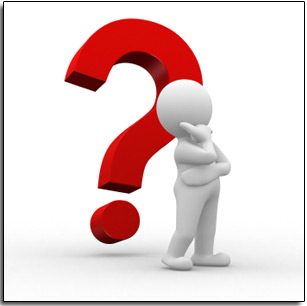 THANKS FOR 
YOUR ATTENTION!
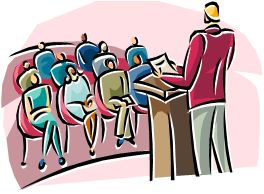